Vad innebär det att följa lagen?
susanna.laurin@funka.com
Funka
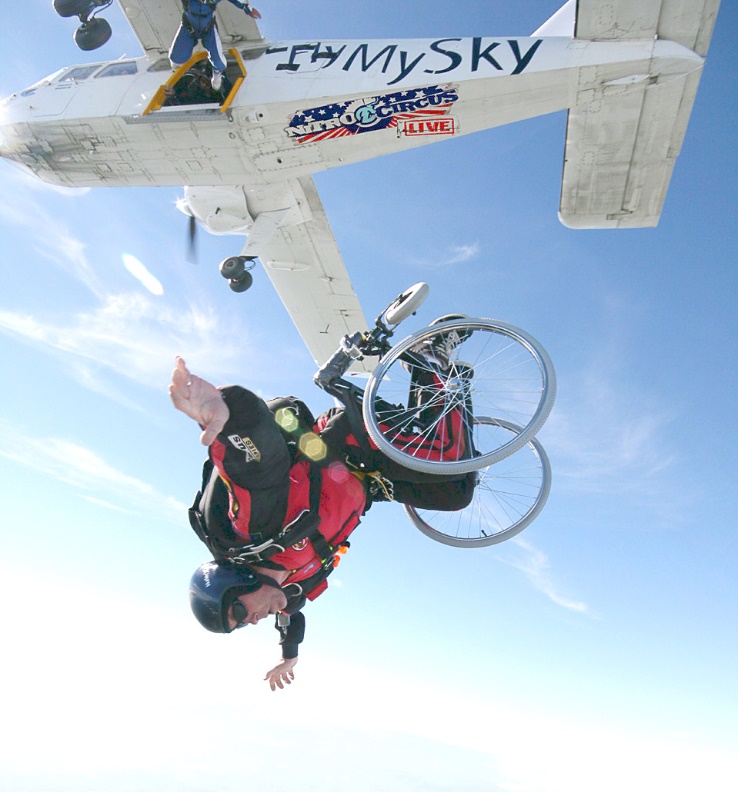 Startades av funktionshinderrörelsen
Privatägt bolag 2000
Oslo 2010
Madrid 2013
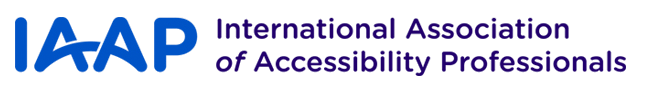 Vad vi gör
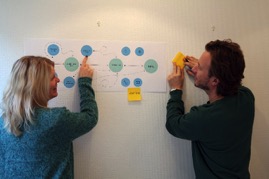 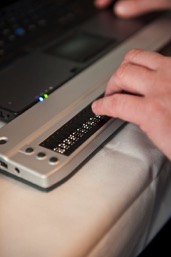 Konsultverksamhet
Utveckling
Analys, stöd och test
Utbildning
Forskning & innovation
Samarbetsprojekt
Förtroendeuppdrag
Standardisering
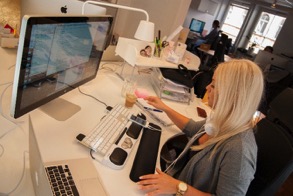 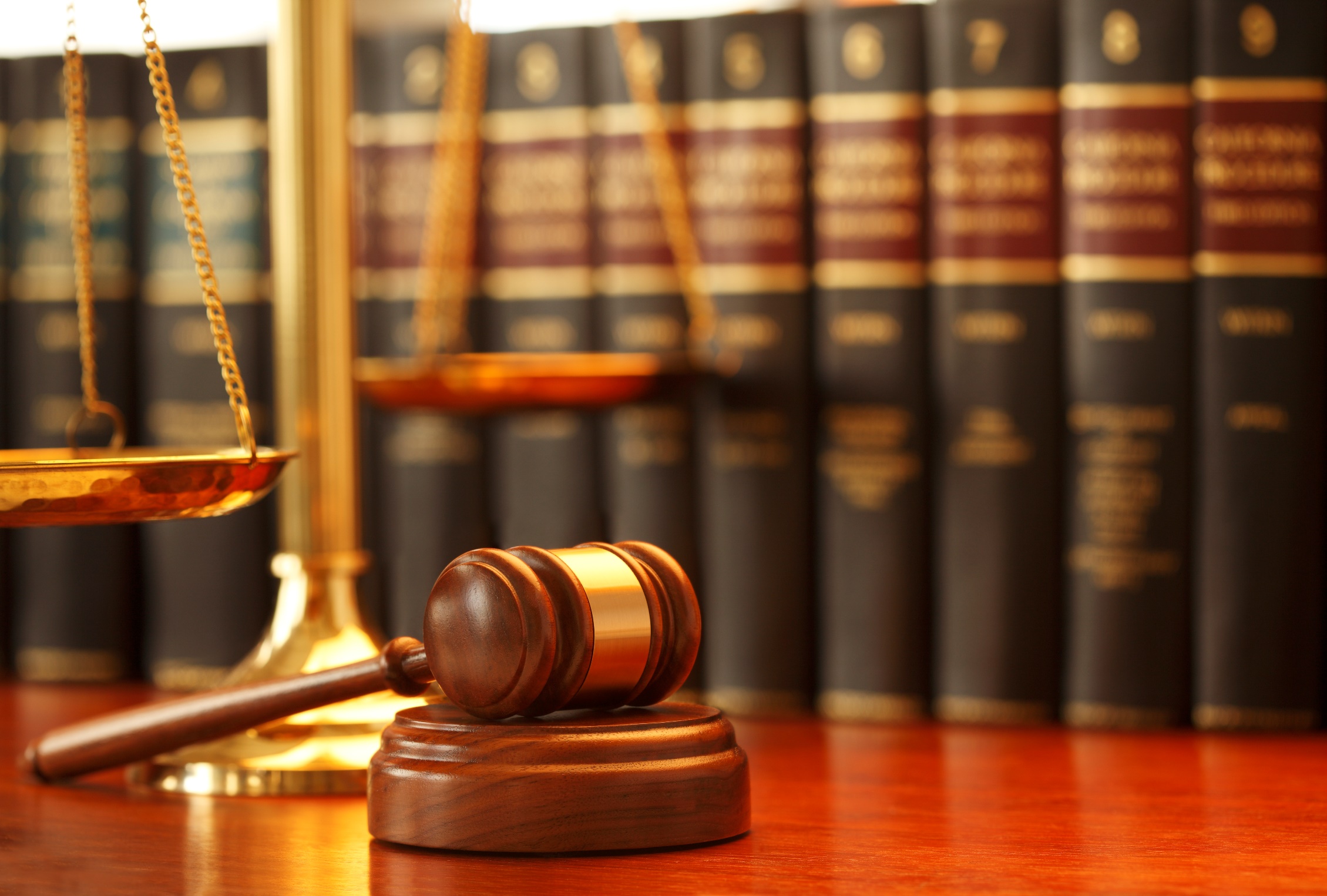 Uppfylla minimikrav
Deklarera status
Erbjuda alternativ
Några olika metoder
Krav vid upphandling
Löpande eller punktvis kontroll
Intern kompetens eller externa experter
Test med användare
Automatiska verktyg
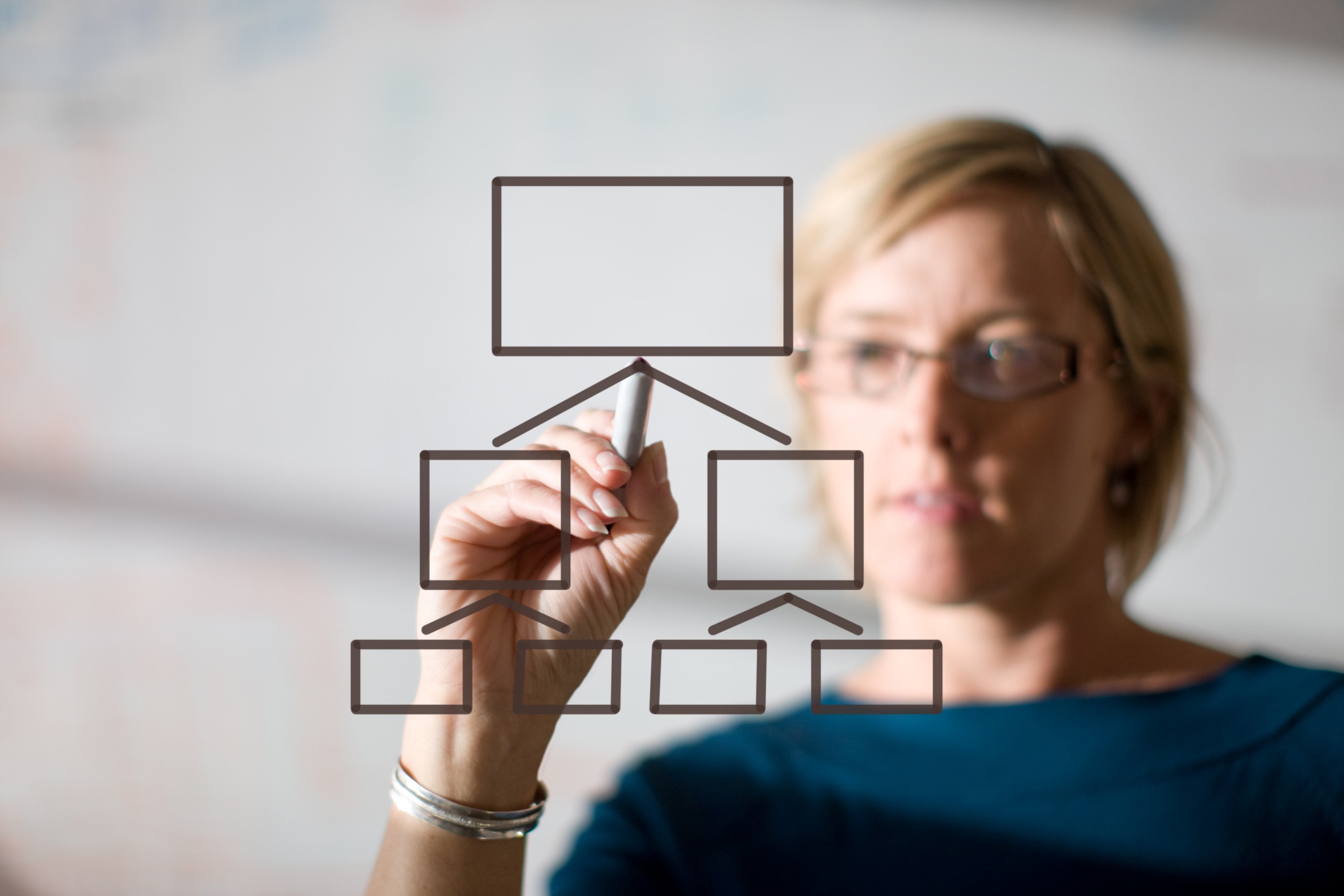 Krav vid upphandling
Krav vid upphandling
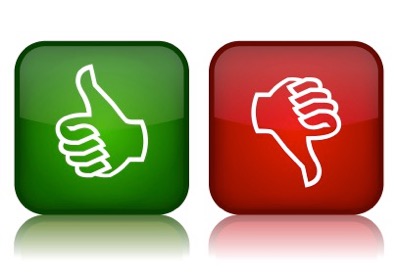 Krångliga krav
Svårt avgöra
Tidigt
Ansvar
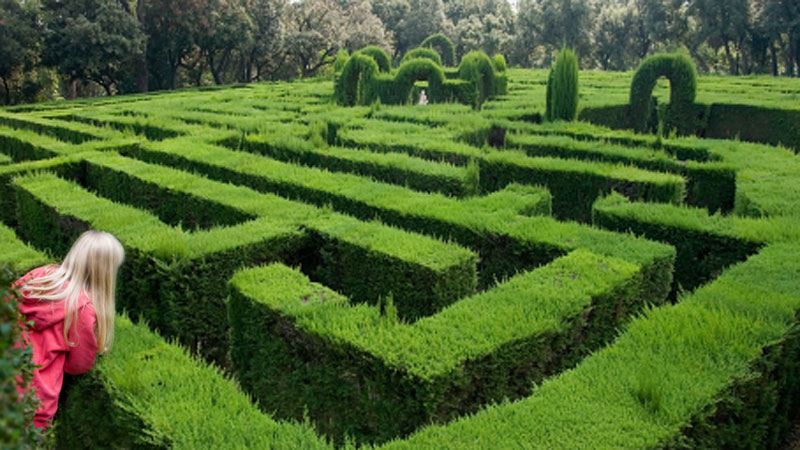 Löpande kontroll
Löpande kontroll
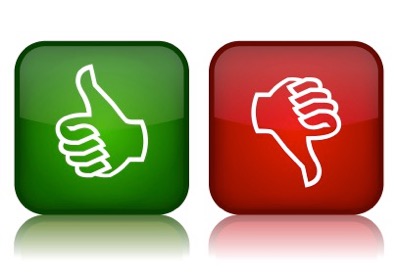 Svårt att hinna med
Kräver förståelse från ledningen
Iterativ process fångar mer
Resurseffektivt och smidigt
Gör rätt först …
Teamet lär sig under tiden
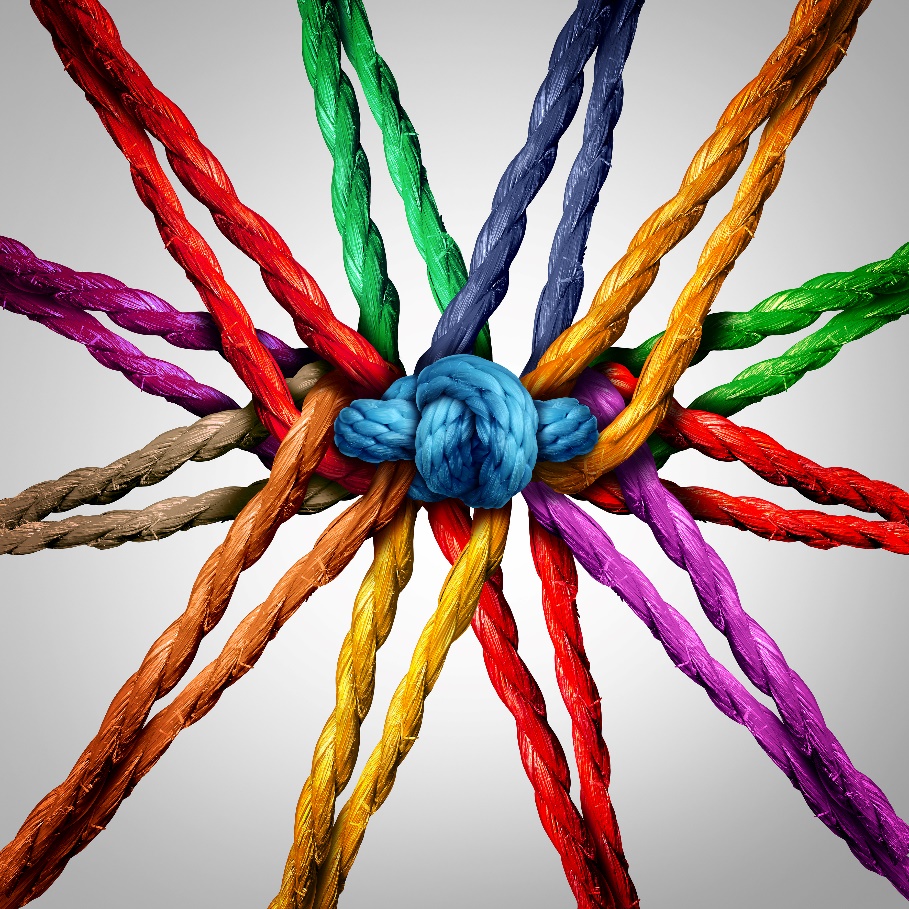 Punktvisa insatser
Punktvisa insatser
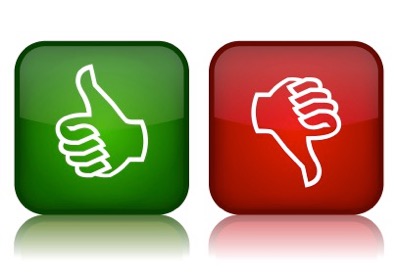 Kan vara för sent
Kan vara dyrt att genomföra
… och dyrt att åtgärda
Överblick, kan användas för attplanera arbetet
Lätt att få fokus på frågan
Avstämning mot initiala krav
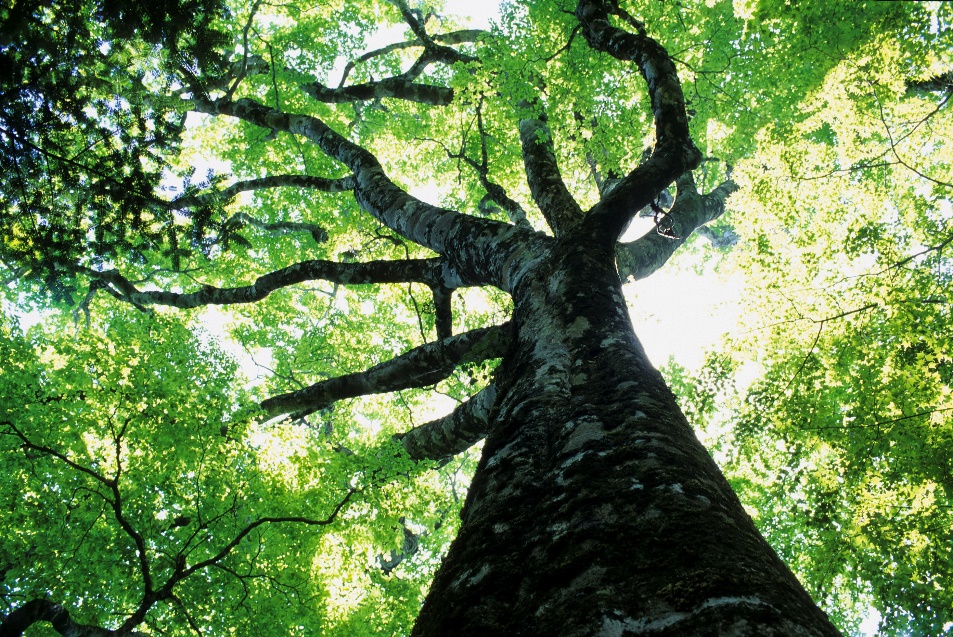 Intern kompetens
Intern kompetens
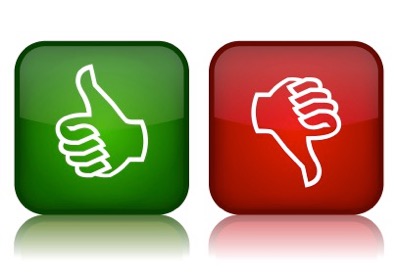 Kräver satsning
Vidareutbildning
Hur säkerställa kvalitet
Oberoende
Spar pengar
Hållbart
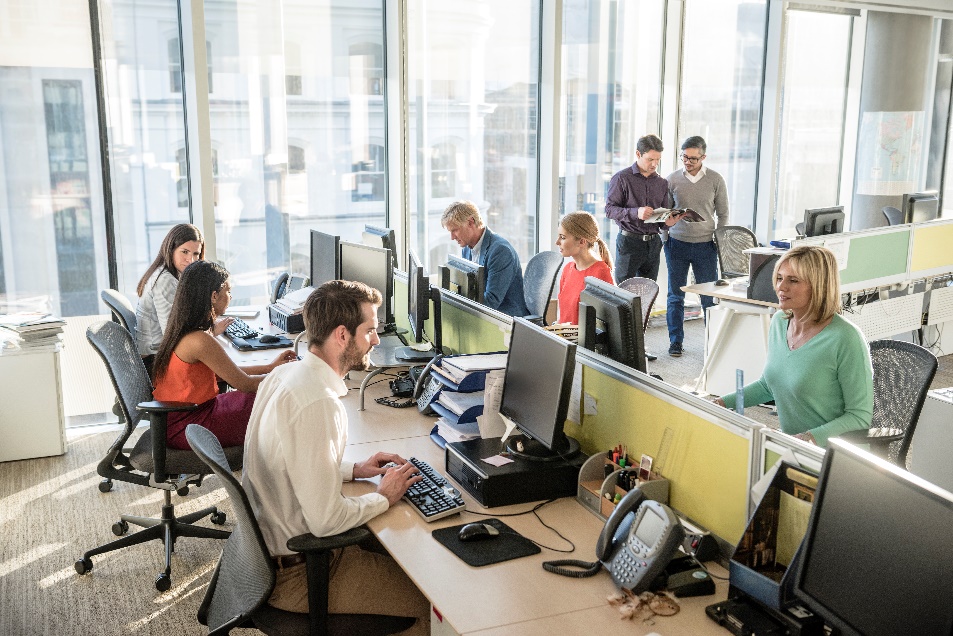 Extern kompetens
Extern kompetens
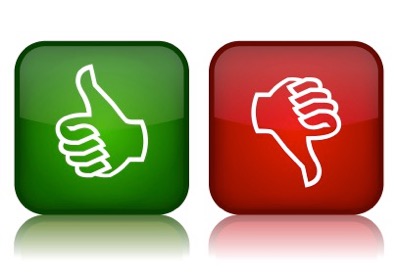 Snabbt och smärtfritt
Går att ställa krav
Kan vara lärorikt 
Lättare få gehör internt
Kostar pengar
Risk för beroende
Bygger mindre intern kompetens
Svårt att bedöma vad de kan
Få aktörer
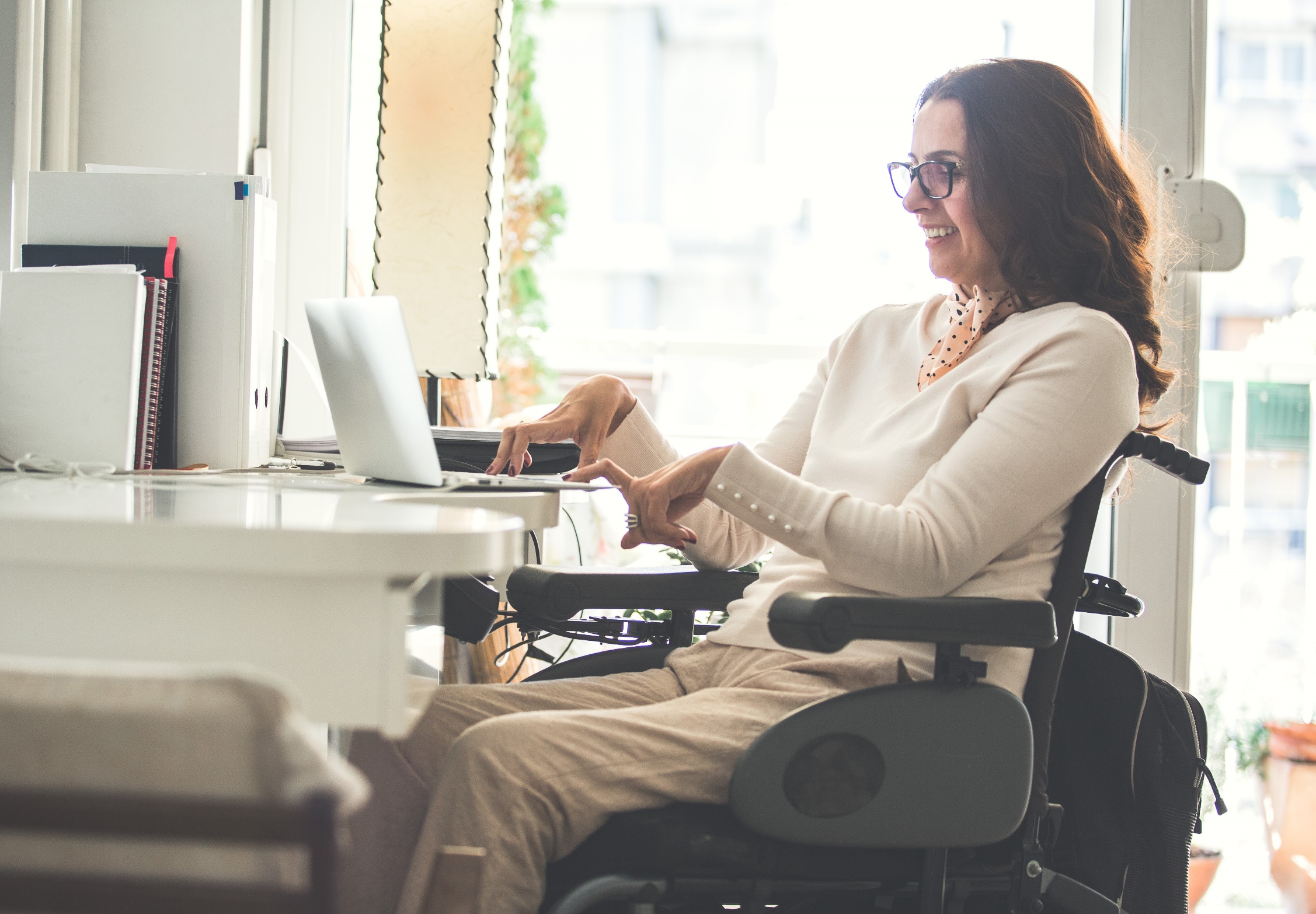 Testa med användare
Testa med användare
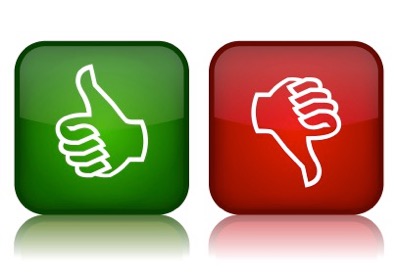 Testar verklig tillgänglighet
Lärorikt
Inkluderande
Förhållandevis billigt
Svårt att kvalitetskontrollera
Inte säkert att lagens krav täcks
Kan vara svårt att få tag på
Kräver systematisk testmiljö och dokumentation
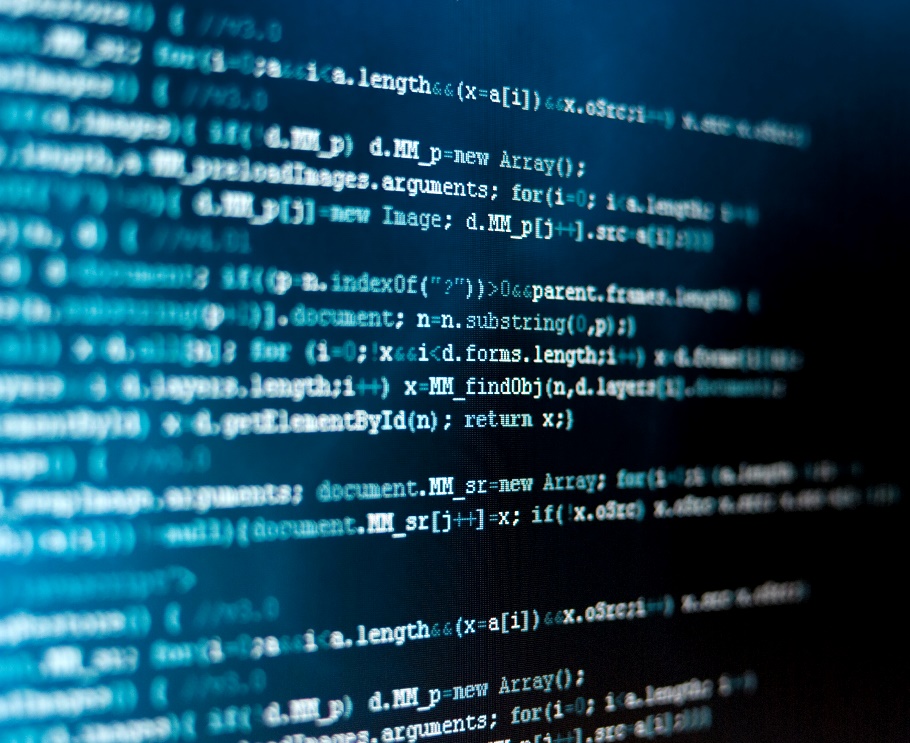 Automatiska verktyg
Automatiska verktyg
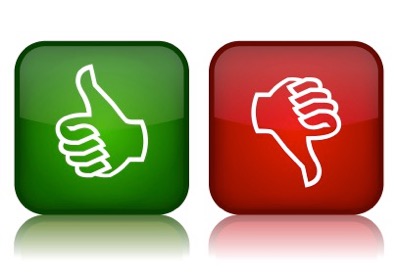 Täcker inte alla krav
Svårt att tolka resultat
Risk för falsk trygghet
Snabbt och billigt
Överblick
Argument internt
Hjälp att prioritera
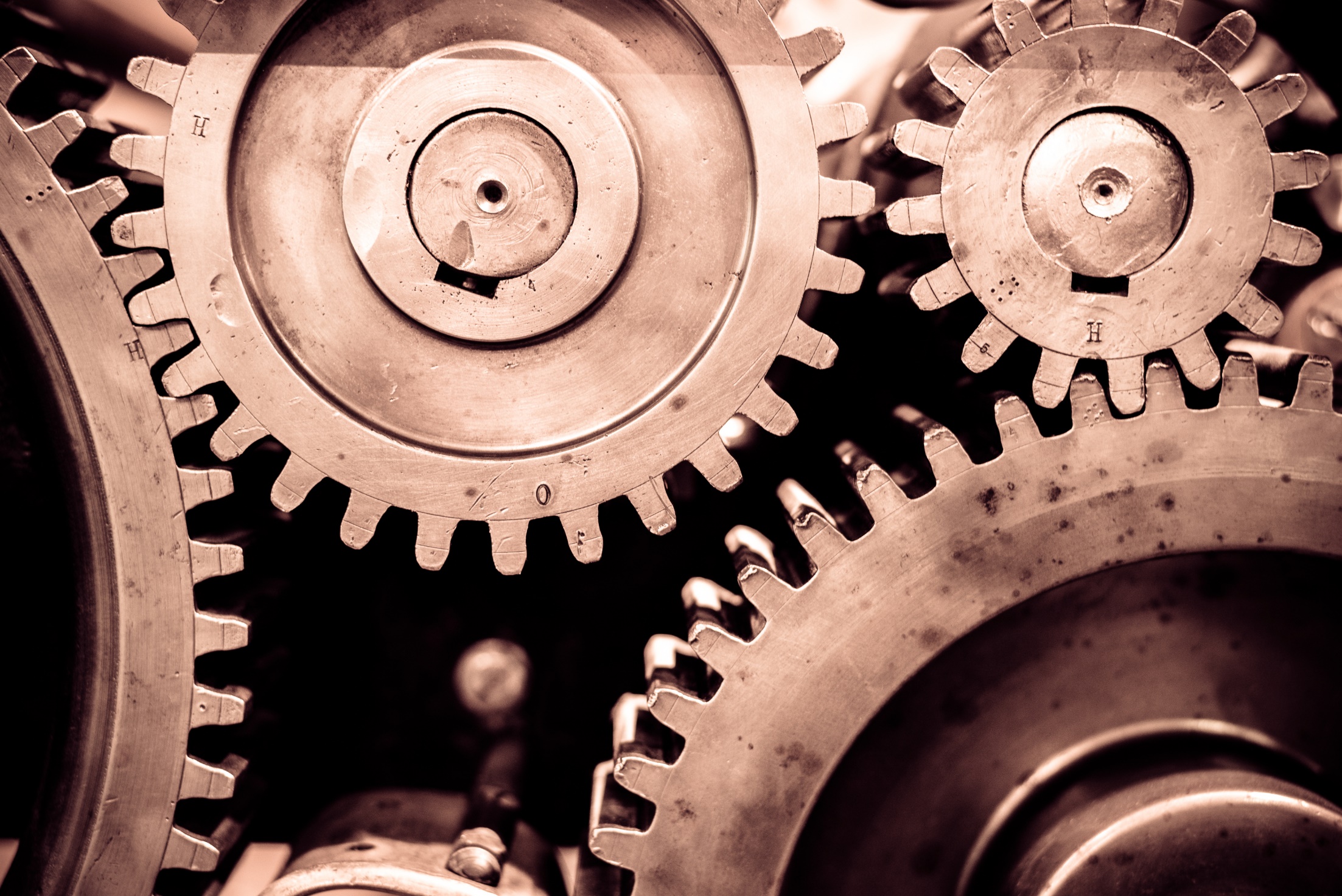 Det krävs en kombination
En återkommande fråga 
om kvalitetskontroll
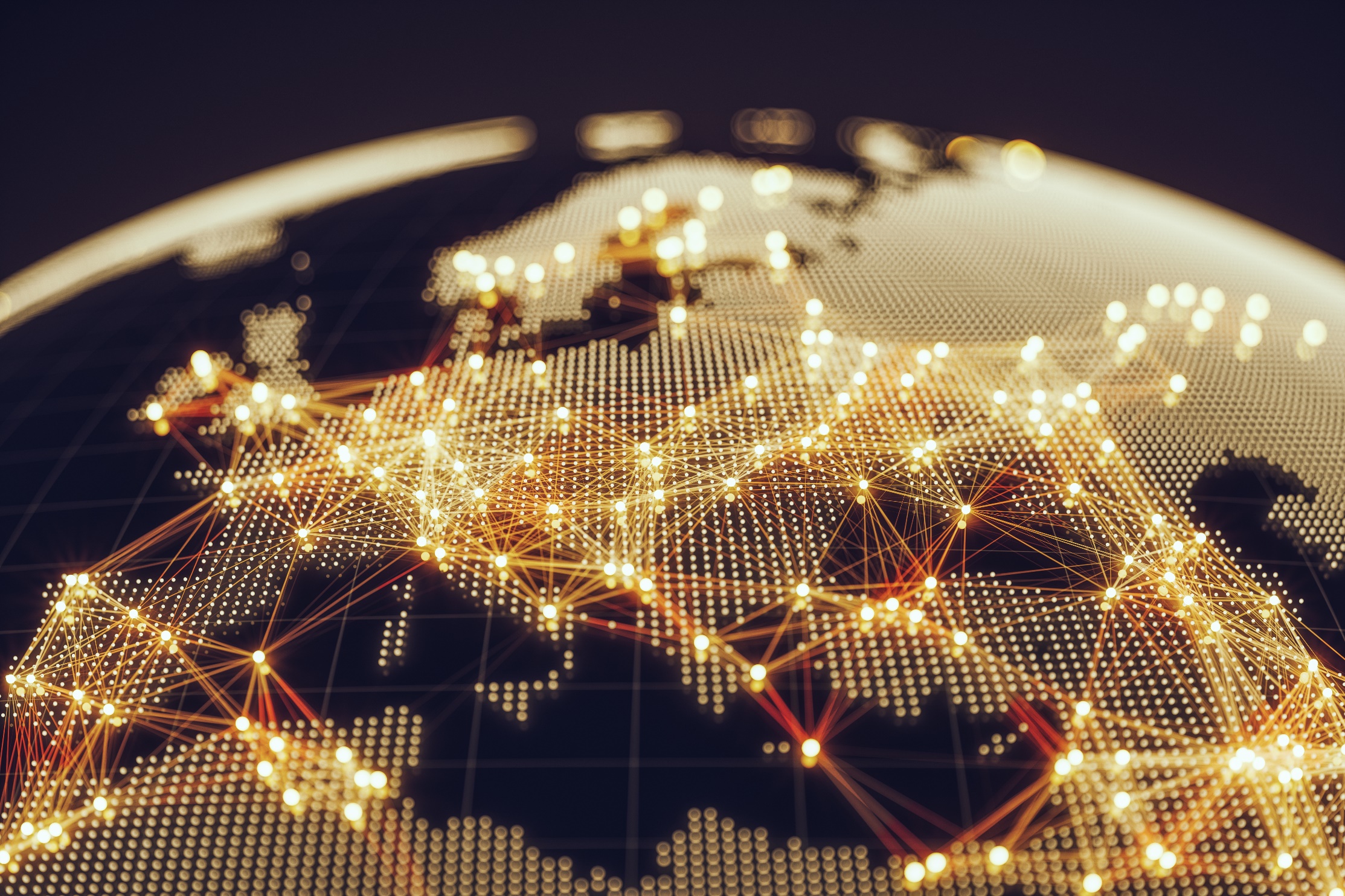 Självdeklaration
Leverantör vid upphandling 
Löpande kontroll 
Punktvis 
Intern 
Extern 
(Test med användare) 
(Automatiska verktyg)
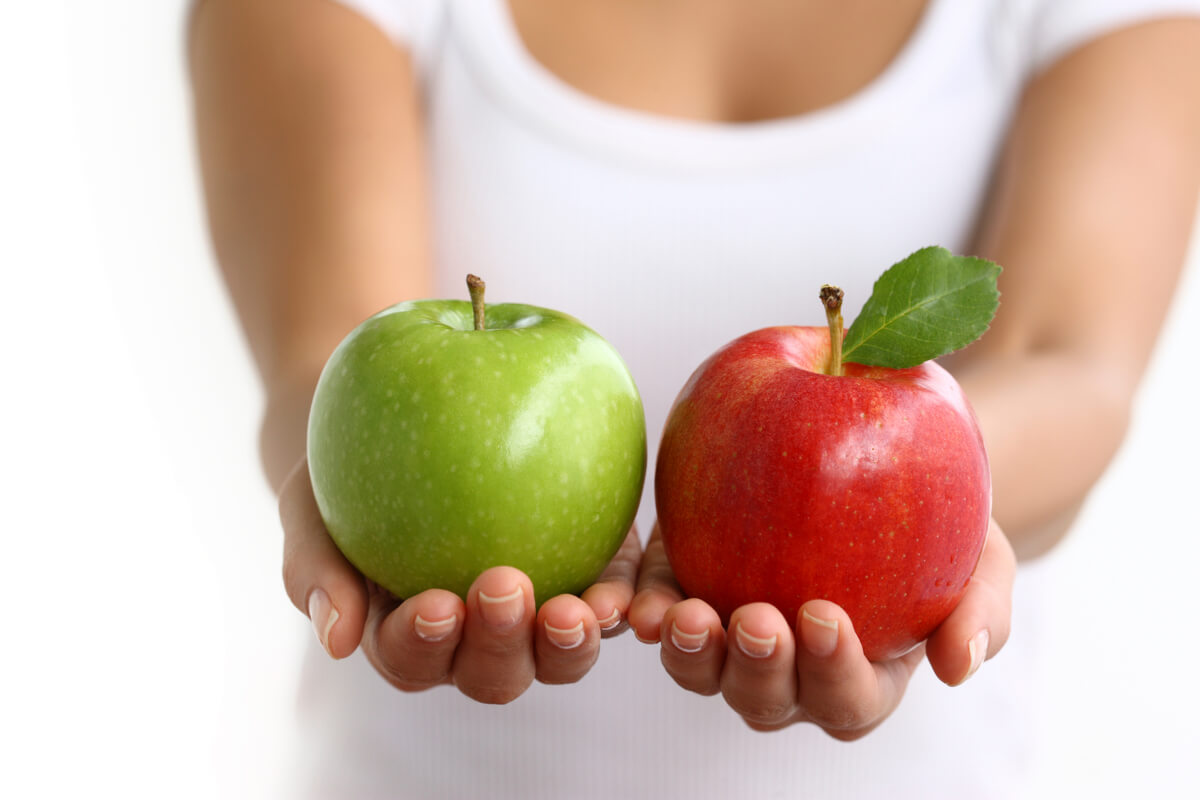 Återkoppling och alternativ
Feed back is a gift
Intern process
Alternativa format
Bygg FAQ
Hitta – och åtgärda – den svagaste länken
Vägen mot tillgänglighet
Hur ligger ni till?
Stegvis plan framåt
Bygg intern kompetens
Extern kontroll när det behövs
Processen är allt!
Det finns inga normalanvändare
susanna.laurin@funka.com